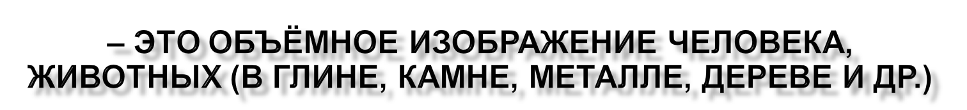 «скульпо»  -
                высекать
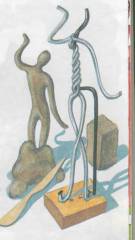 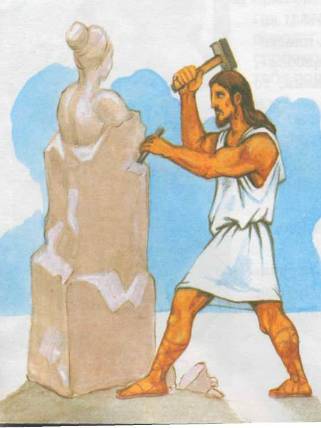 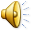 Художественное произведение в               скульптуре создаётся путём лепки,            
резьбы или отливки. 

Донейко Н.И. МБОУ СОШ №10 ст. Медведовской.
1
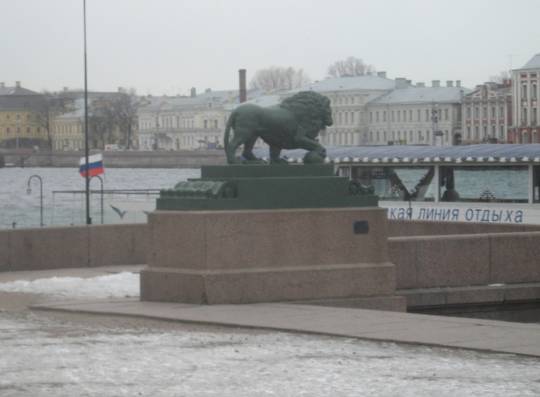 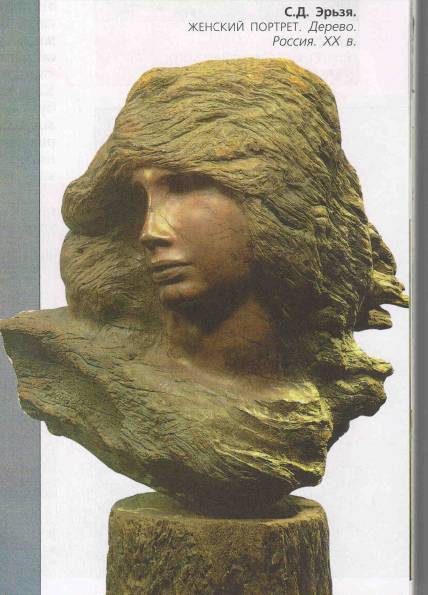 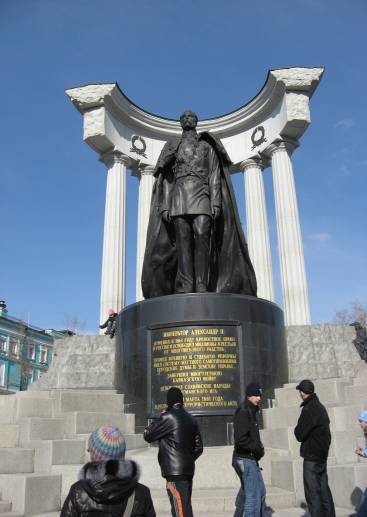 2
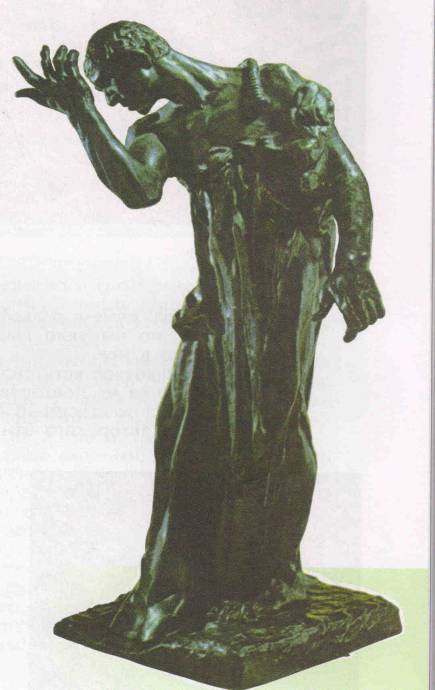 3
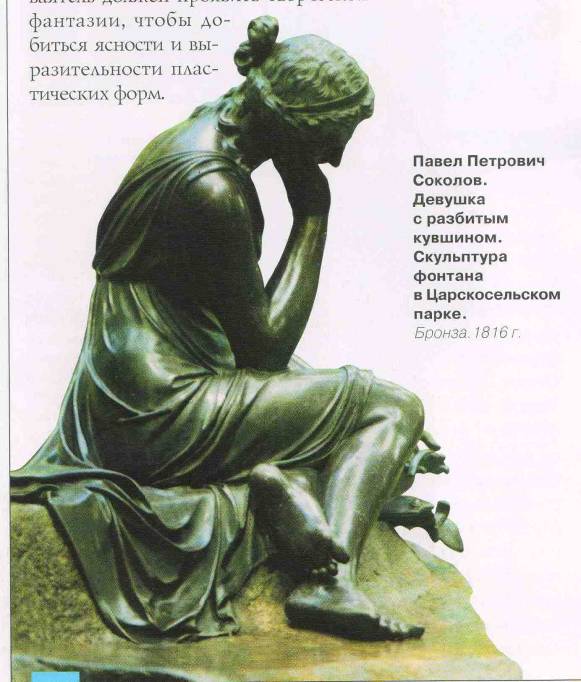 4
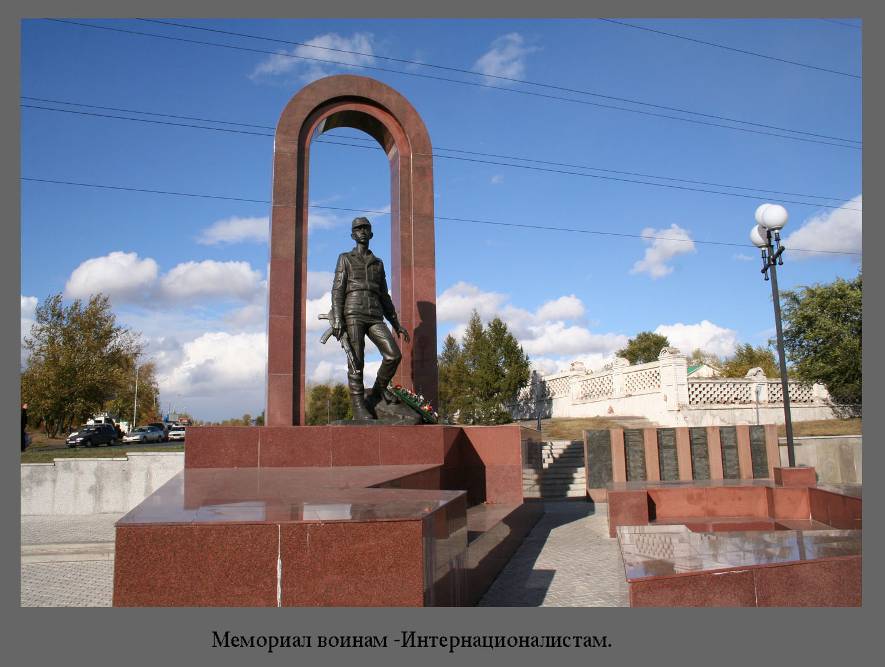 5
ВИДЫ СКУЛЬПТУРЫ
РЕЛЬЕФ
МОНУМЕНТАЛЬНАЯ
СКУЛЬПТУРА
СКУЛЬПТУРА МАЛЫХ ФОРМ
ПАРКОВАЯ СКУЛЬПТУРА
6
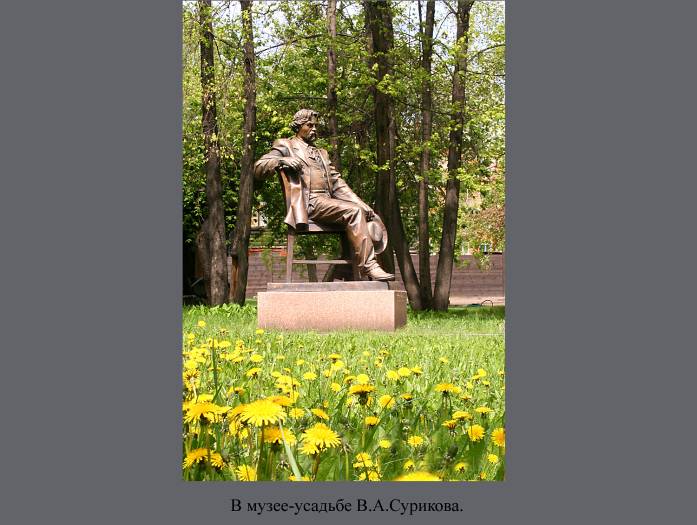 7
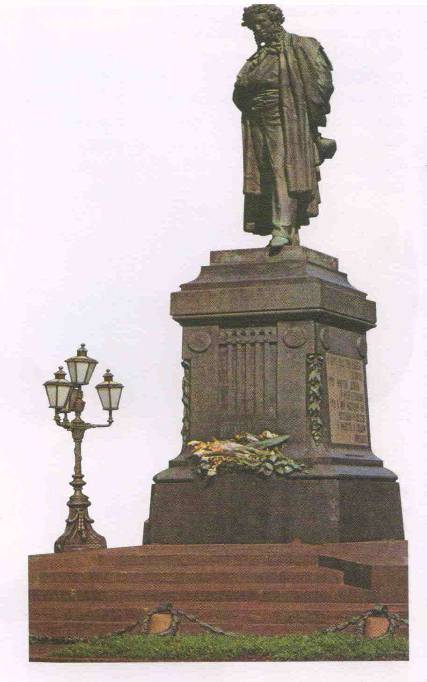 8
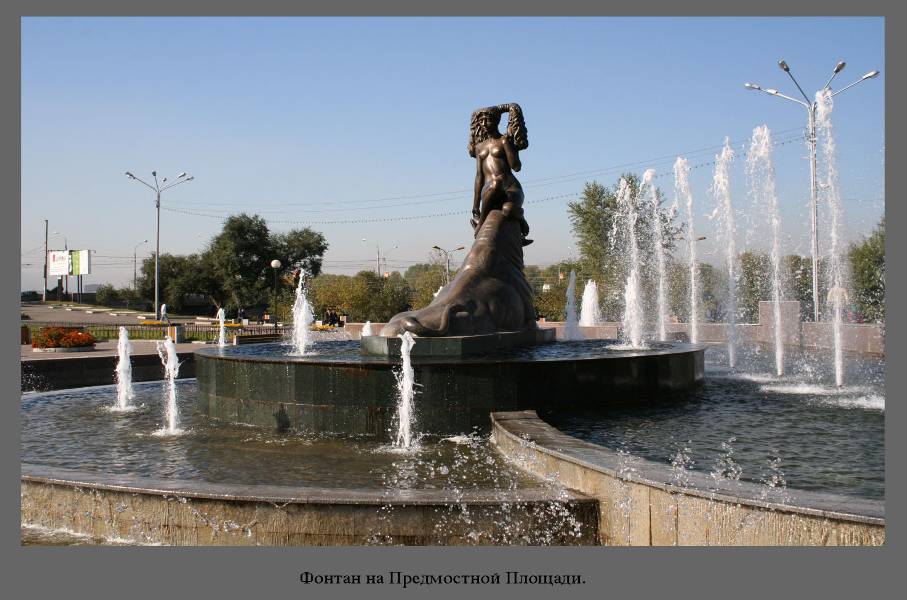 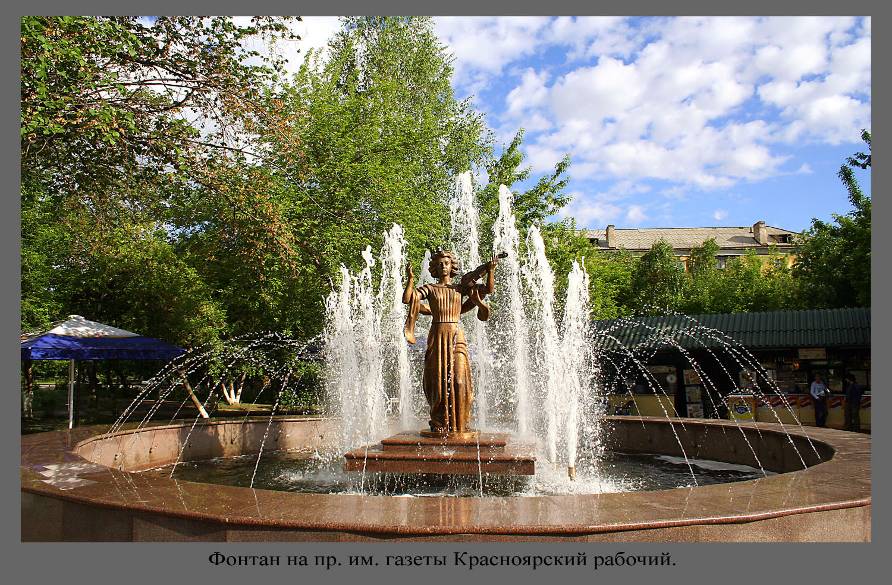 9
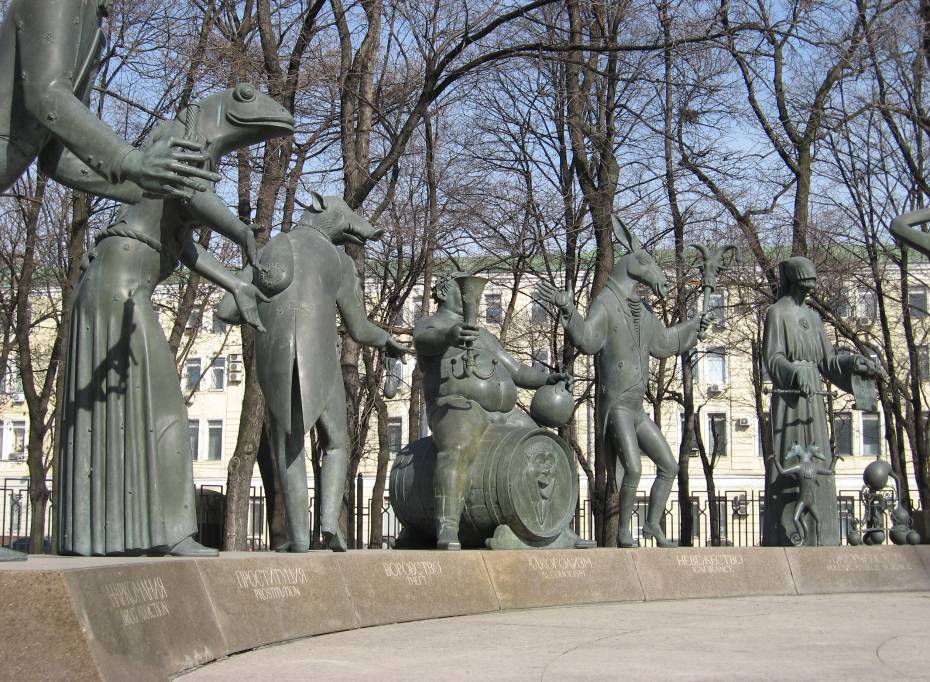 10
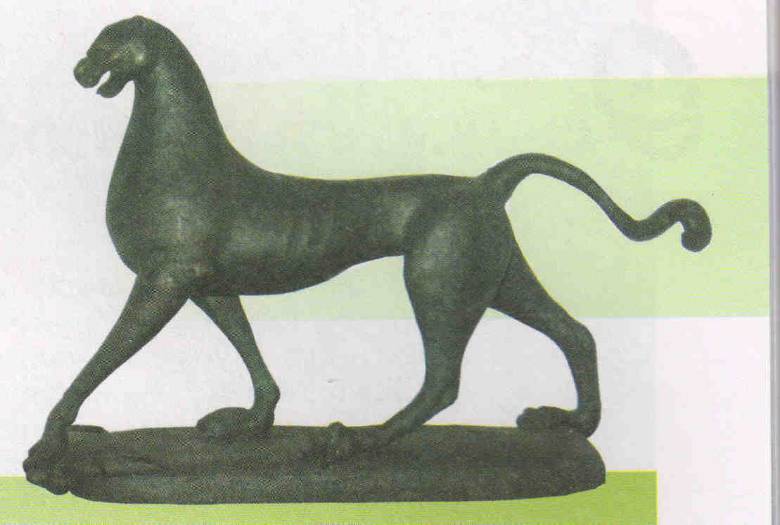 11
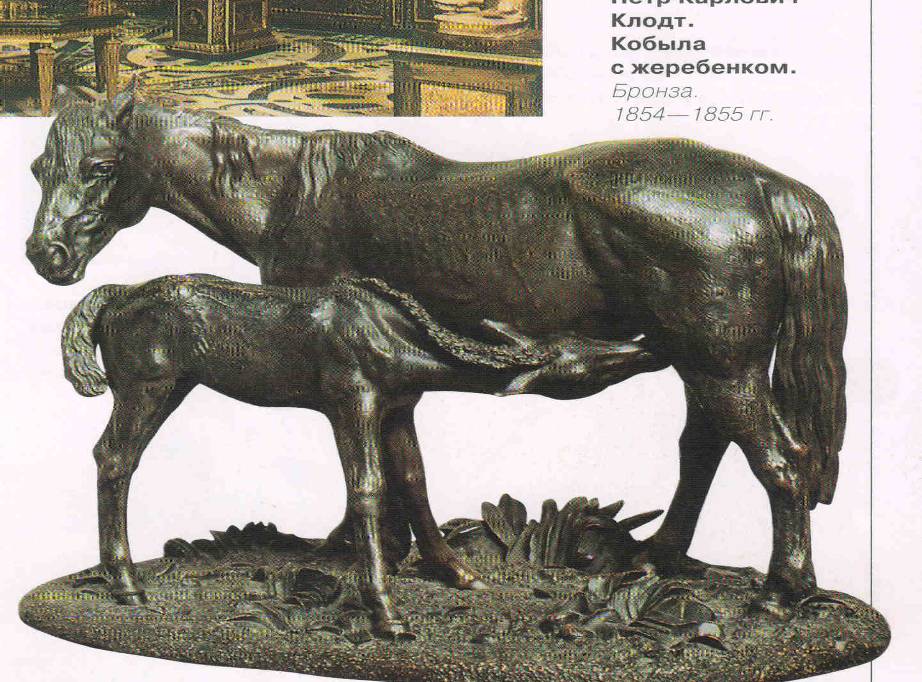 12
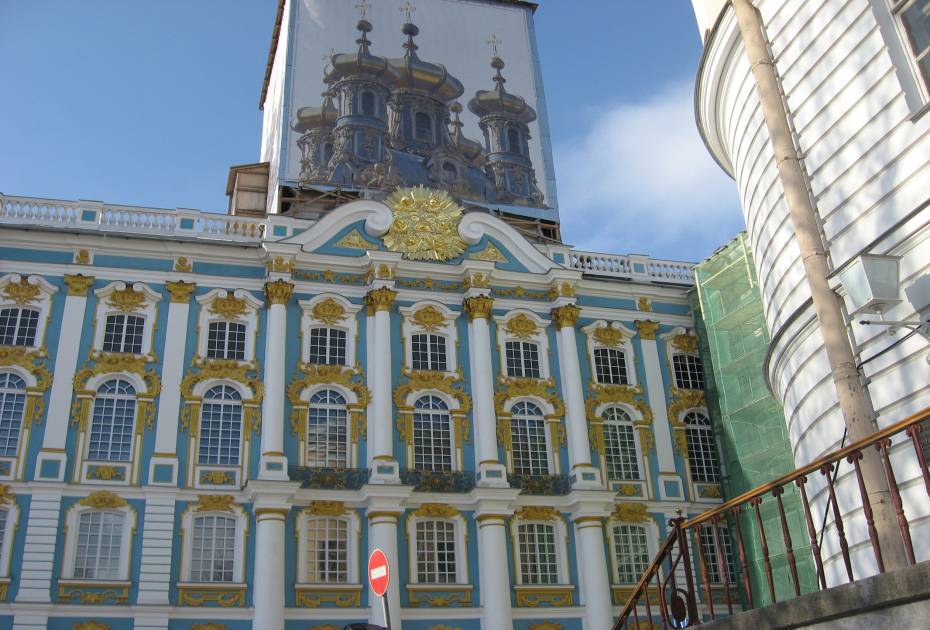 13
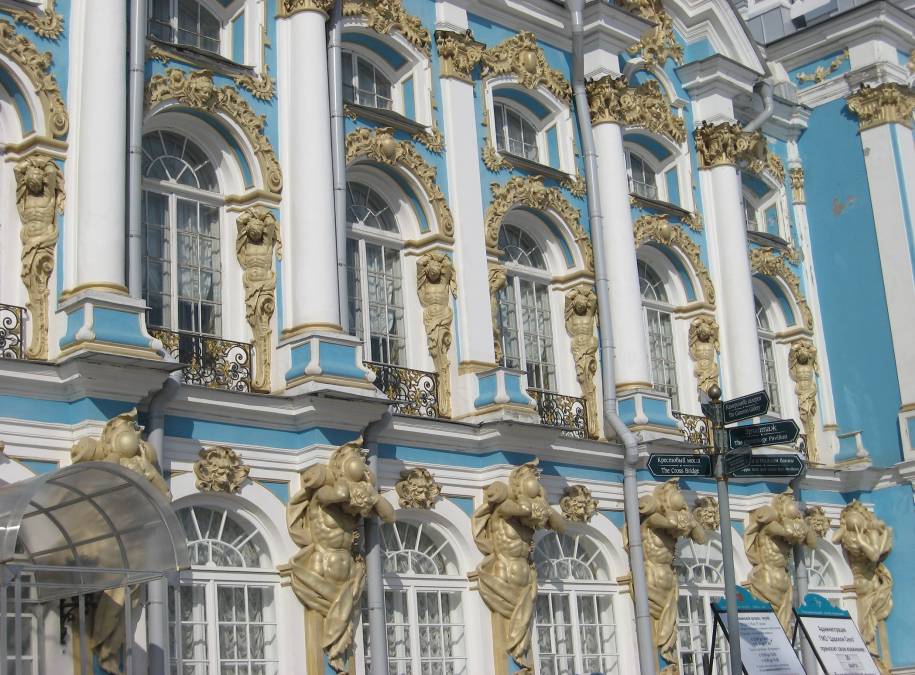 14
ЖИВОПИСНЫЙ РЕЛЬЕФ
ВИДЫ РЕЛЬЕФА
ВРЕЗАННЫЙ РЕЛЬЕФ
БАРЕЛЬЕФ
ГОРЕЛЬЕФ
ГЕММЫ
15
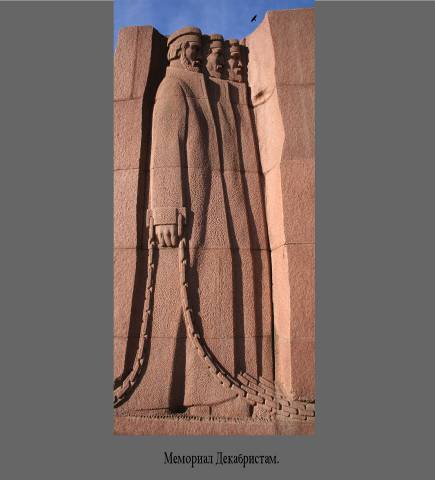 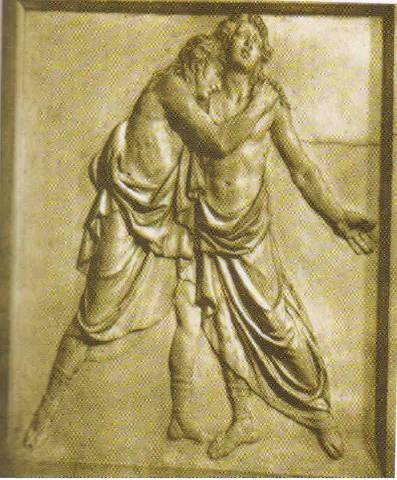 16
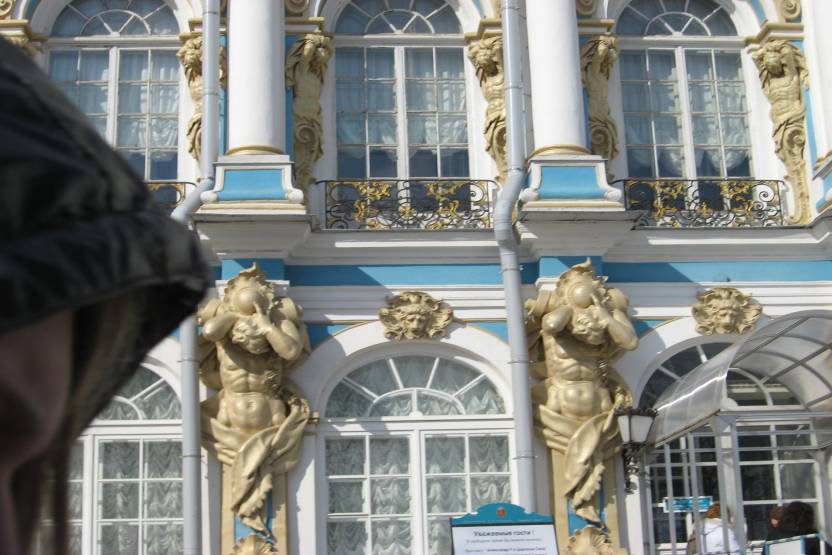 17
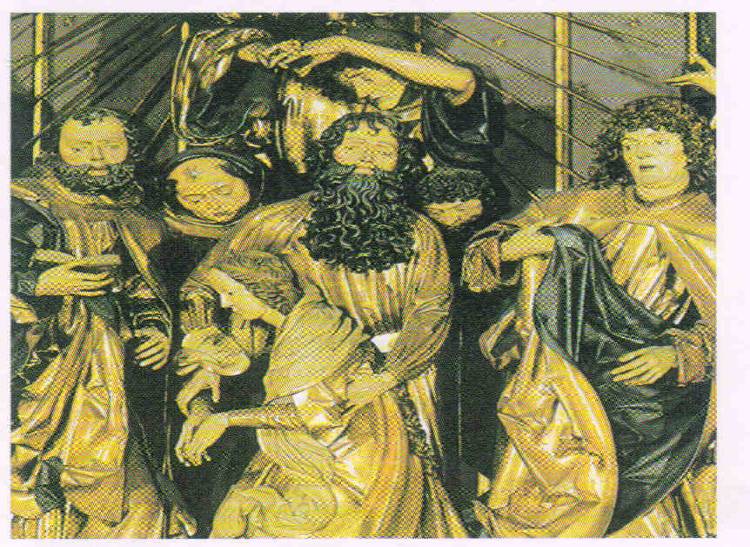 18
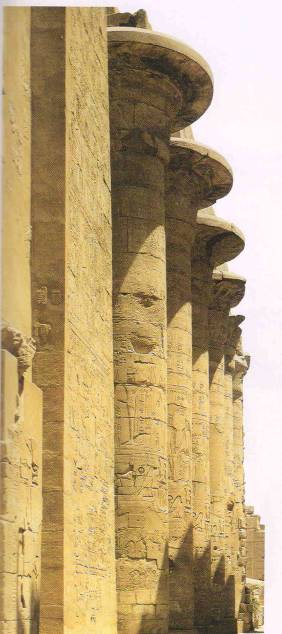 19
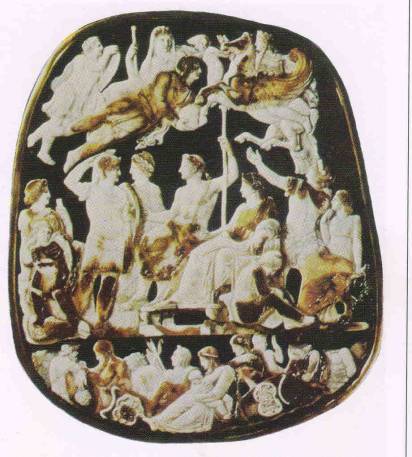 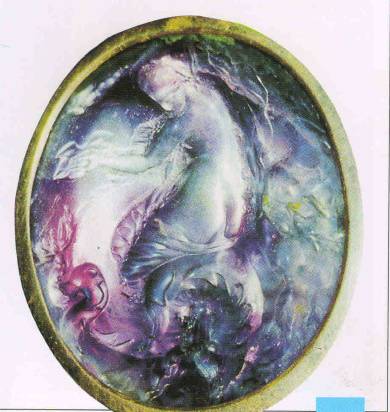 КАМЕЯ
ИНТАЛИЯ
20
СЛОНОВАЯ КОСТЬ
ДЕРЕВО
ВОСК
ПЕСЧАННИК
ПЛАСТИЛИН
ИЗВЕСТНЯК
МАТЕРИАЛЫ СКУЛЬПТОРА
ГЛИНА
МРАМОР
МЯГКИЕ МАТРИАЛЫ
ТВЁРДЫЕ МАТЕРИАЛЫ
МЕТАЛЛ
БРОНЗА
МЕДЬ
ЧУГУН
ЗОЛОТО
21
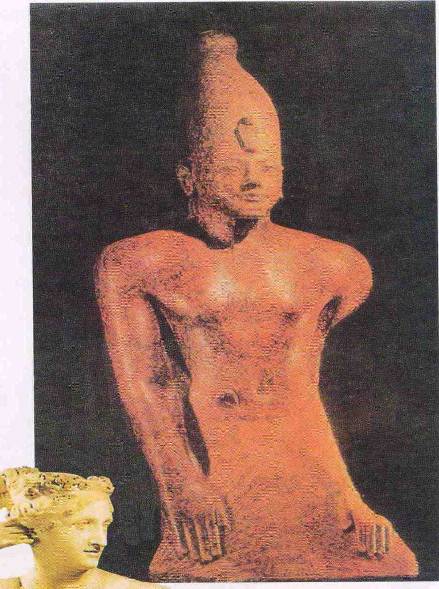 22
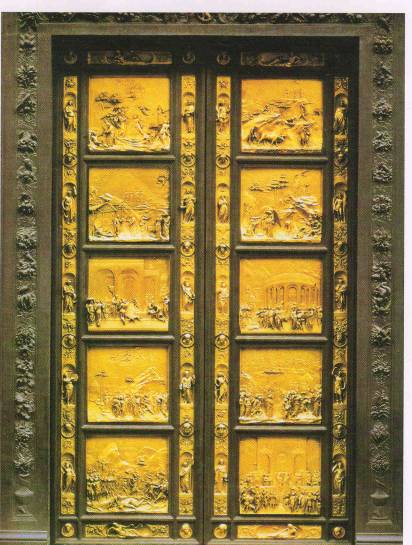 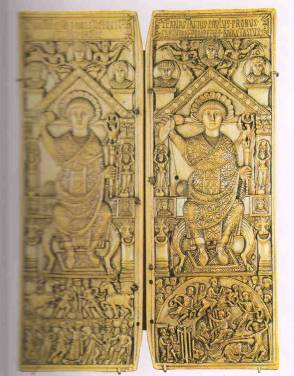 23
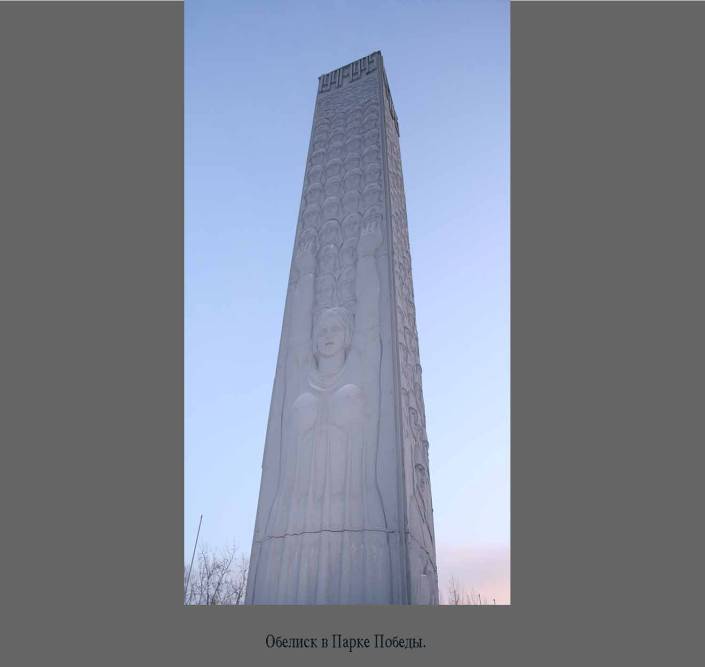 24
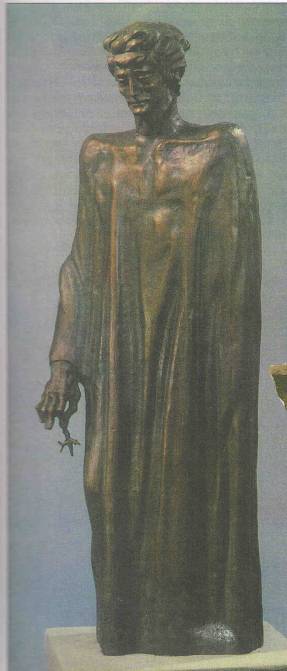 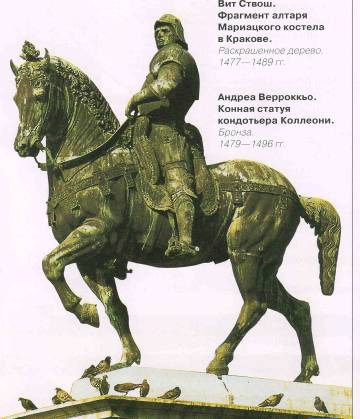 25
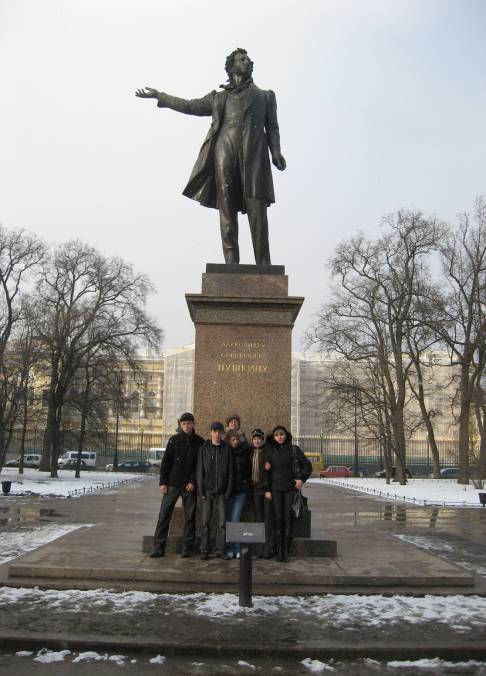 26
27